HT3 Year 7: Romantic Poetry
Knowledge Organiser
Key Vocabulary
Context
The Romantic Movement is from 1785-1832.
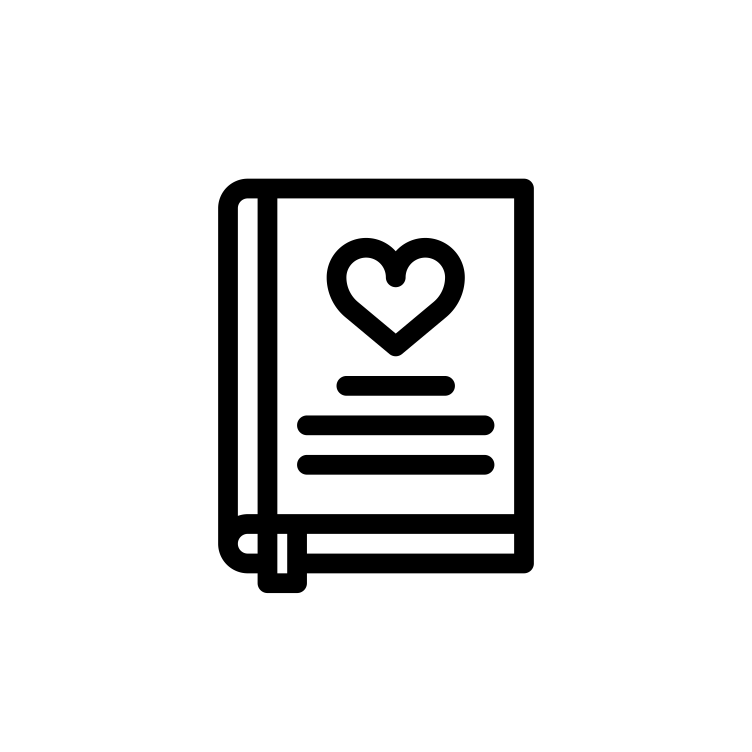 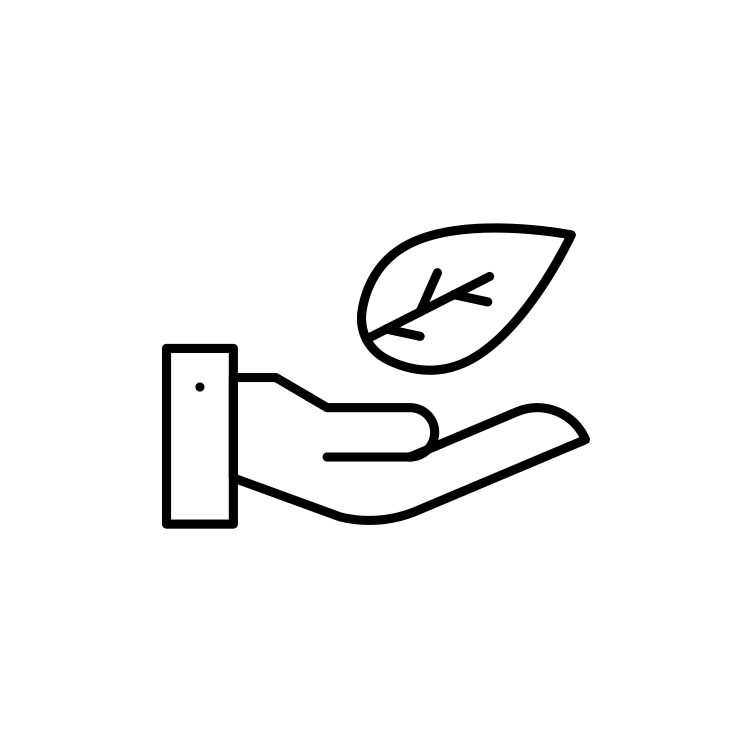 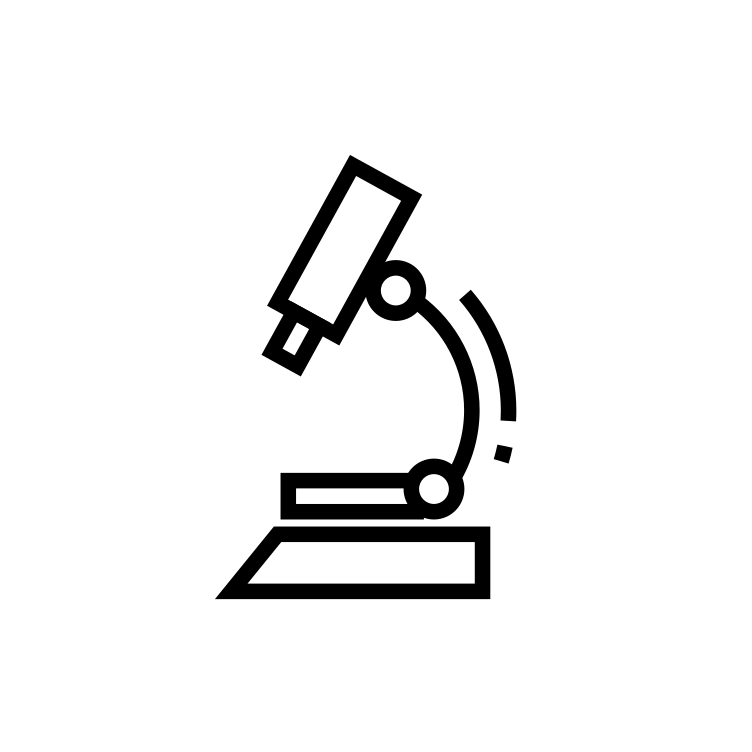 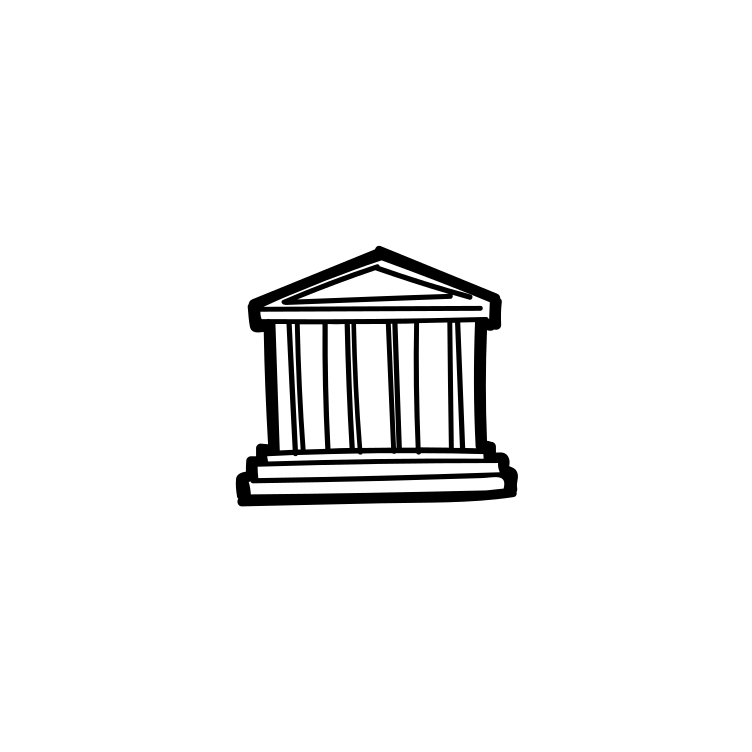 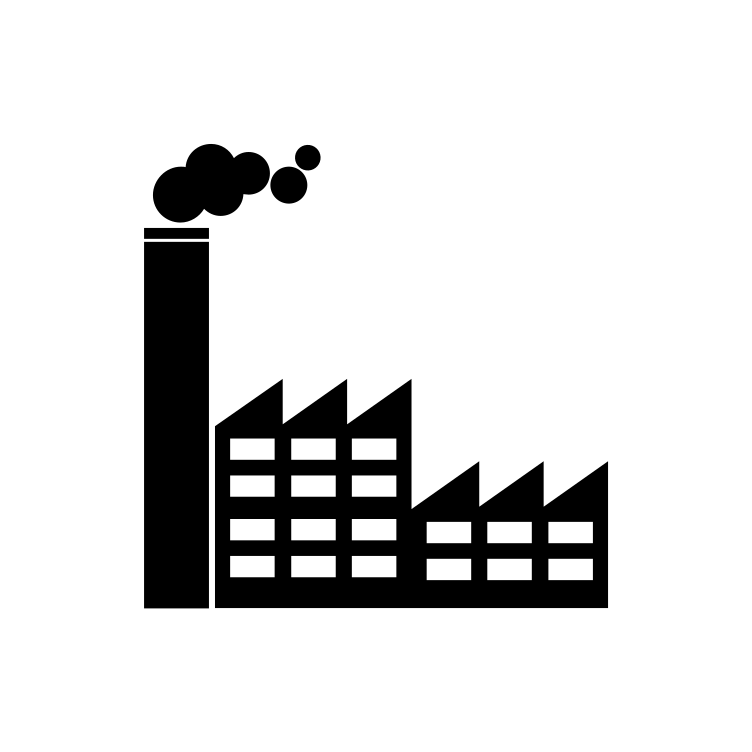 Themes
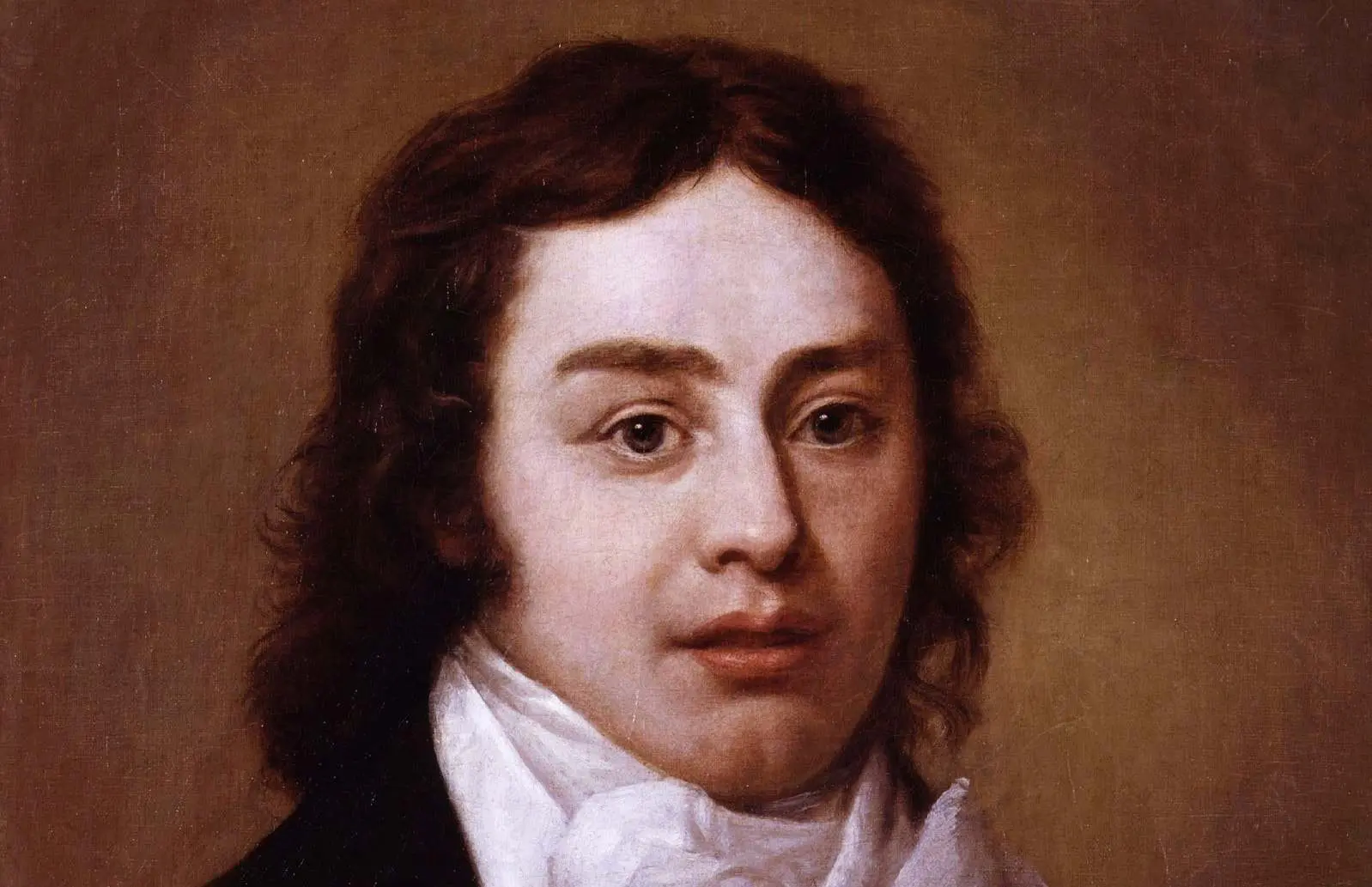 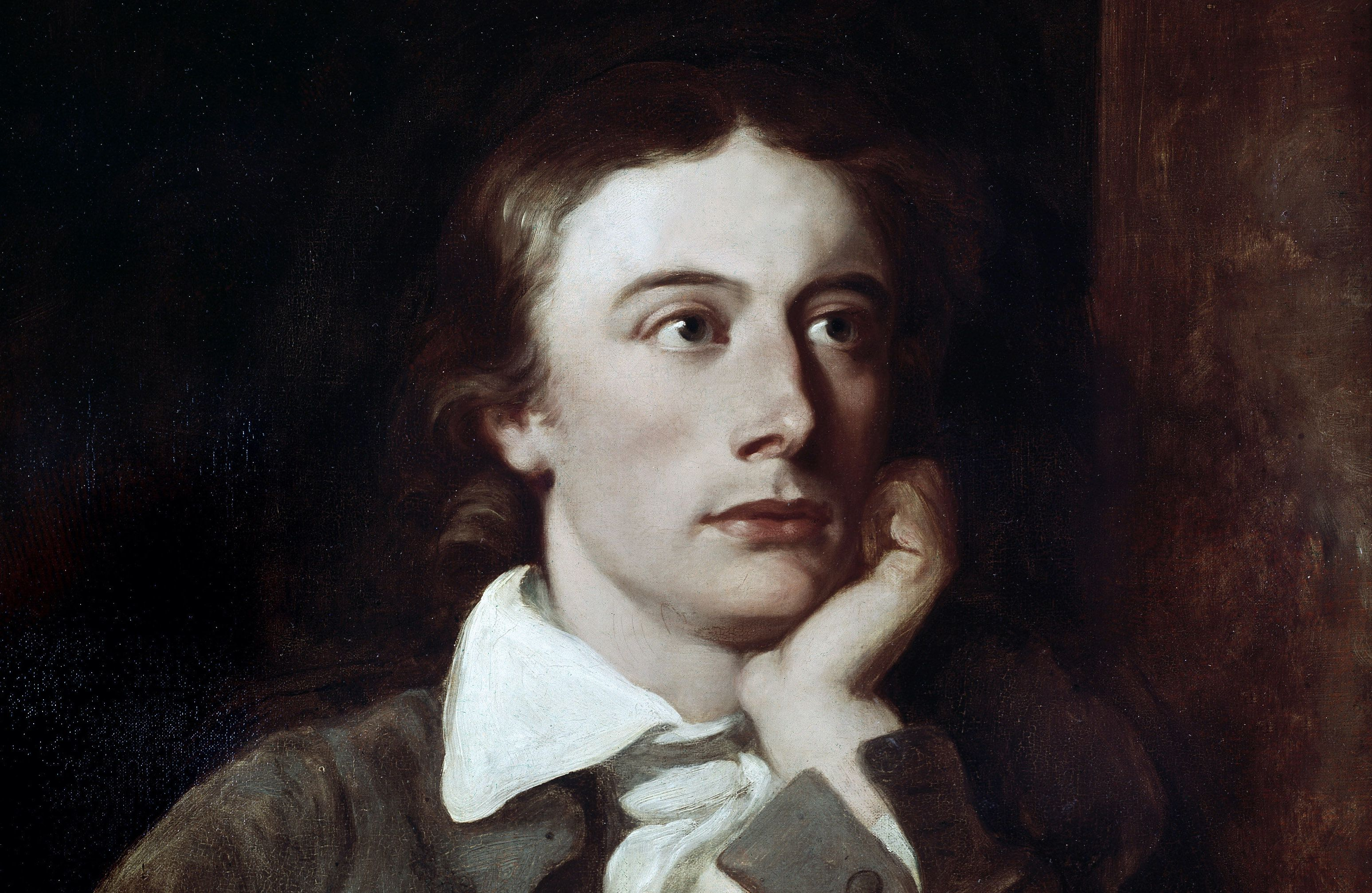 HT3 Year 7: Romantic Poetry
Knowledge Organiser
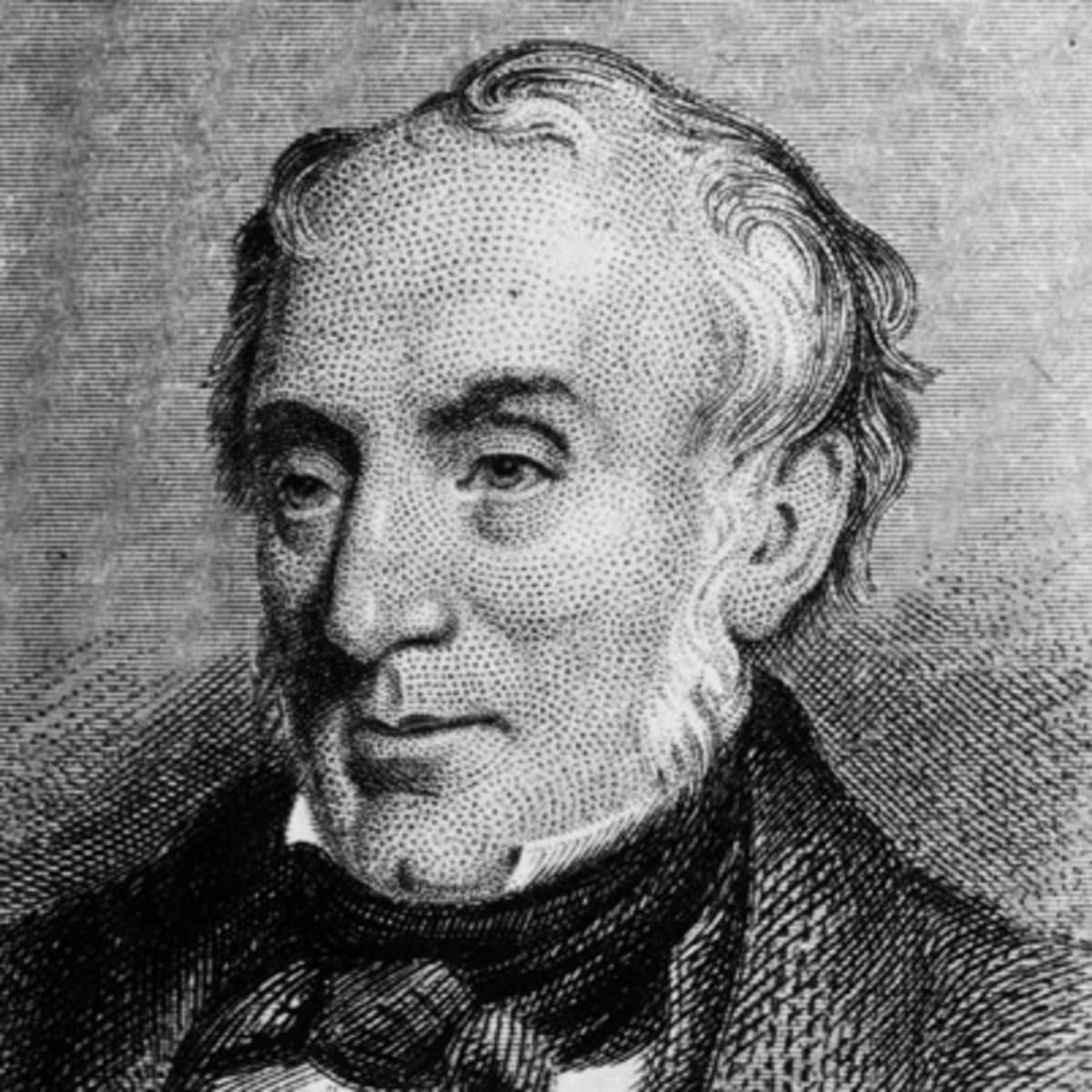 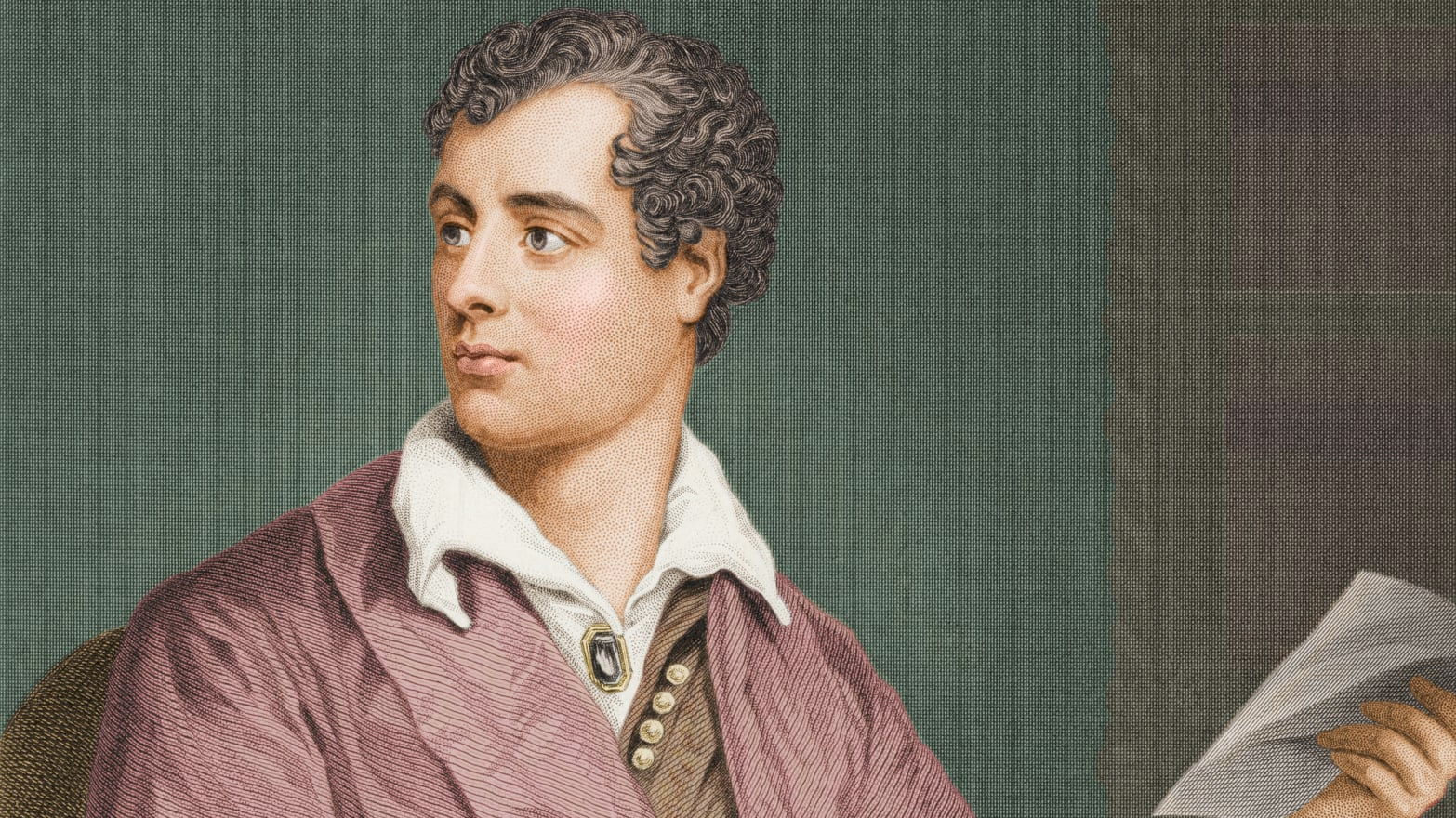 Coleridge
Keats
Lord Byron
Wordsworth